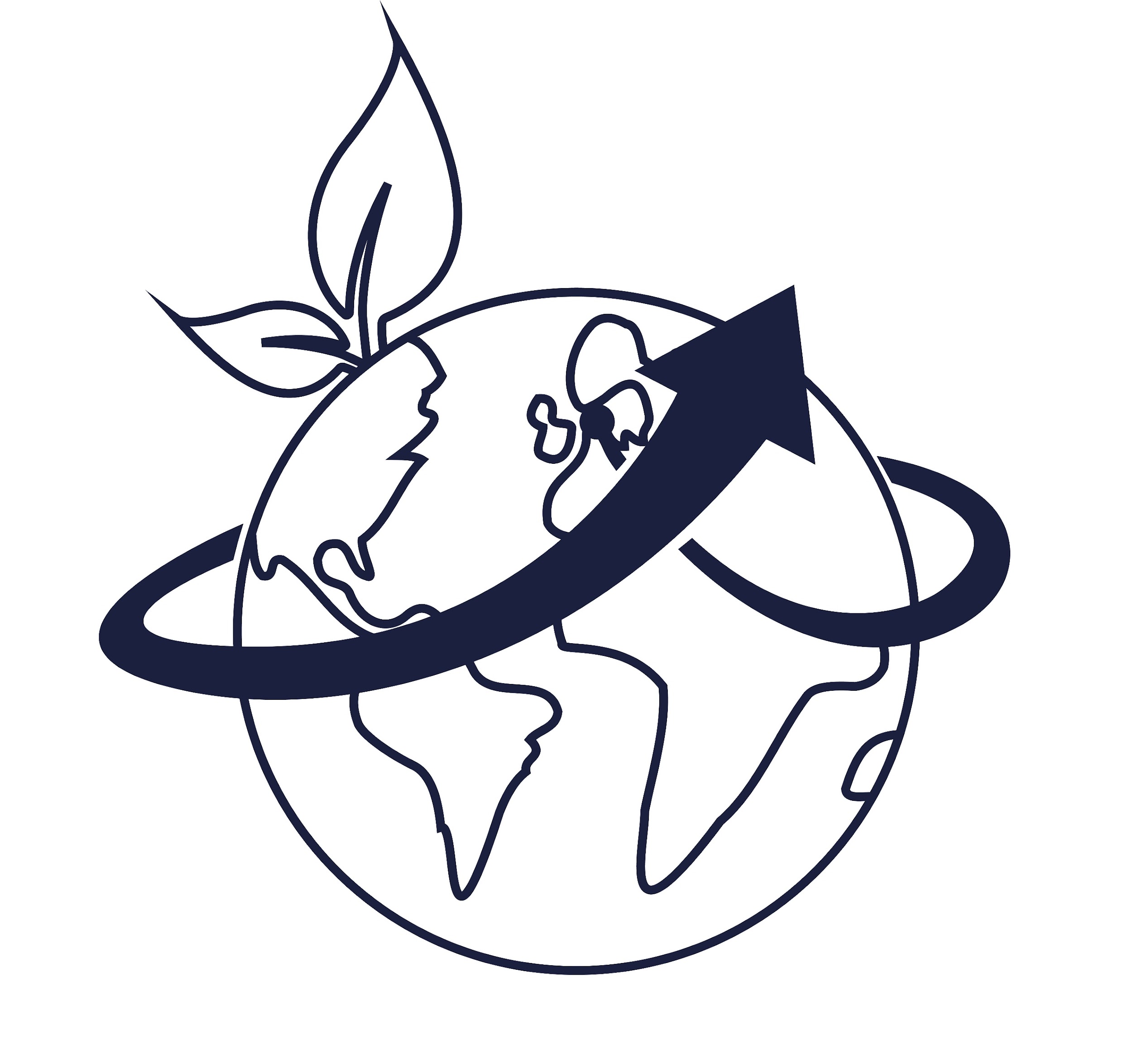 Netværk for Bæredygtig Erhvervsudvikling Norddanmark
24. marts 2023 kl. 14.00 – 16.00
Dagsorden
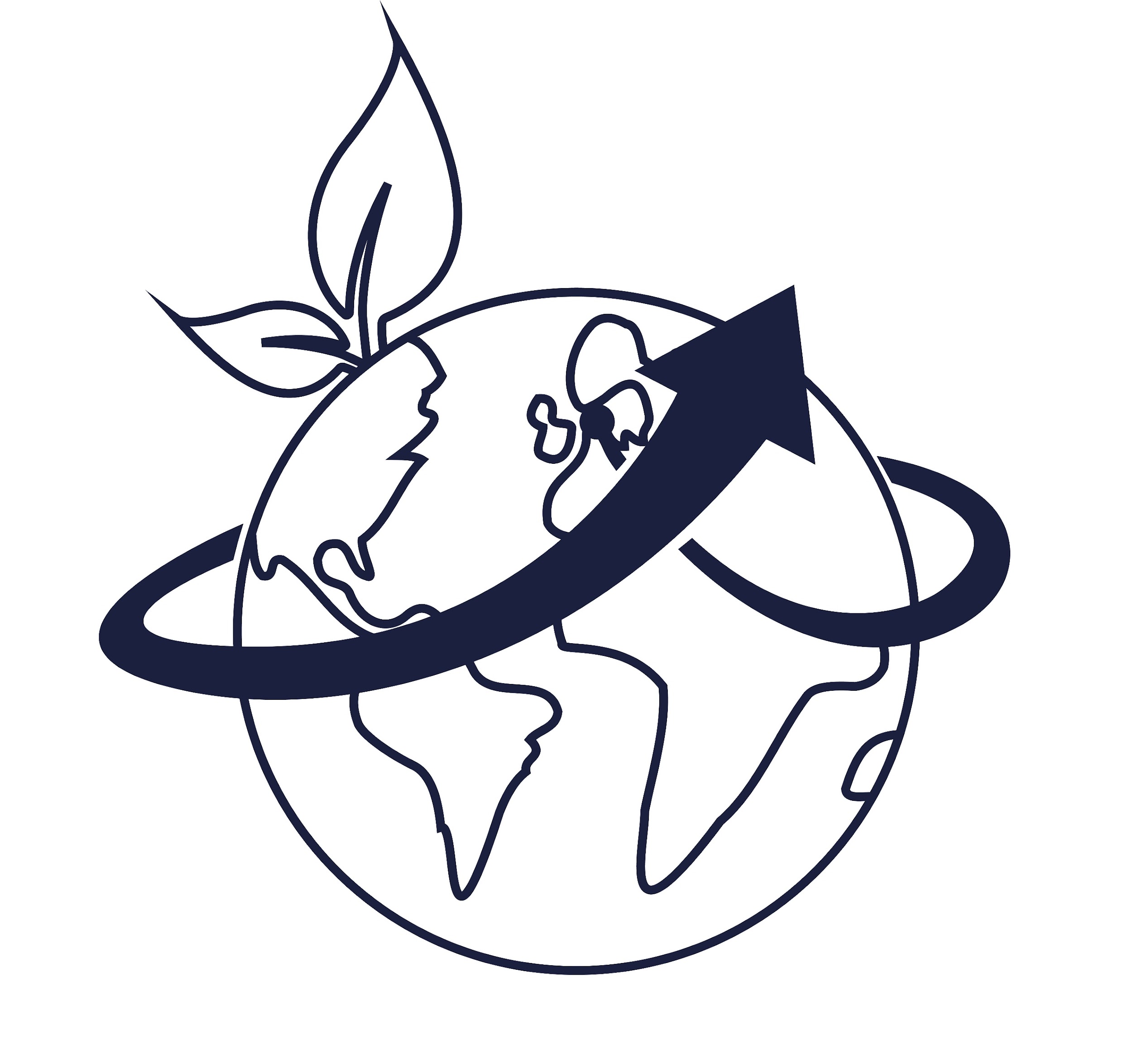 Velkomst 
Valg af dirigent
Bestyrelsens beretning3.1. Status i NBE ved bestyrelses-næstformand Mette Mosgaard 
Fremlæggelse af årsregnskab og revisionsberetning (årsrapport)4.1. Godkendelse af årsrapport
Præsentation af budget for 20235.1. Medlemskontingent5.2. Godkendelse af budget og kontingent 
Forslag6.1. Projekter i NBE 6.2. Præsentation af strategi 6.3. Optagelse af nye partnere/medlemmer
Valg af bestyrelsesmedlemmer 
Eventuelt
Tak for i dag.
nben.dk
3. Bestyrelsens beretning
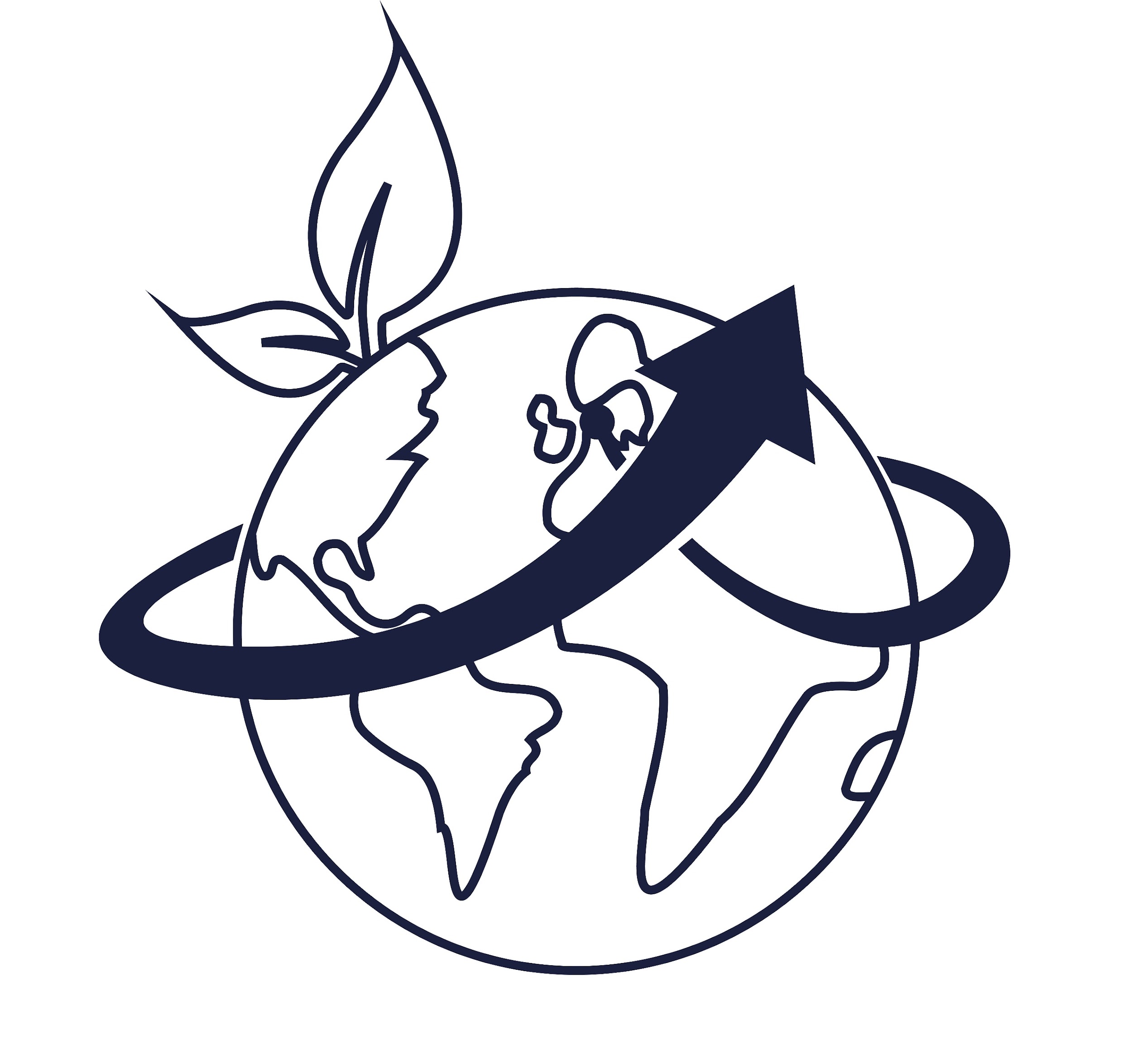 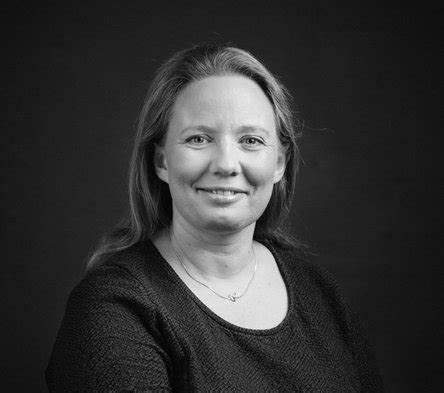 Status i NBE ved bestyrelses-næstformand 
Mette Mosgaard 

Præsentation af Line Boel og Line Kristensen (sekretariatet)
nben.dk
4. Fremlæggelse af årsregnskab
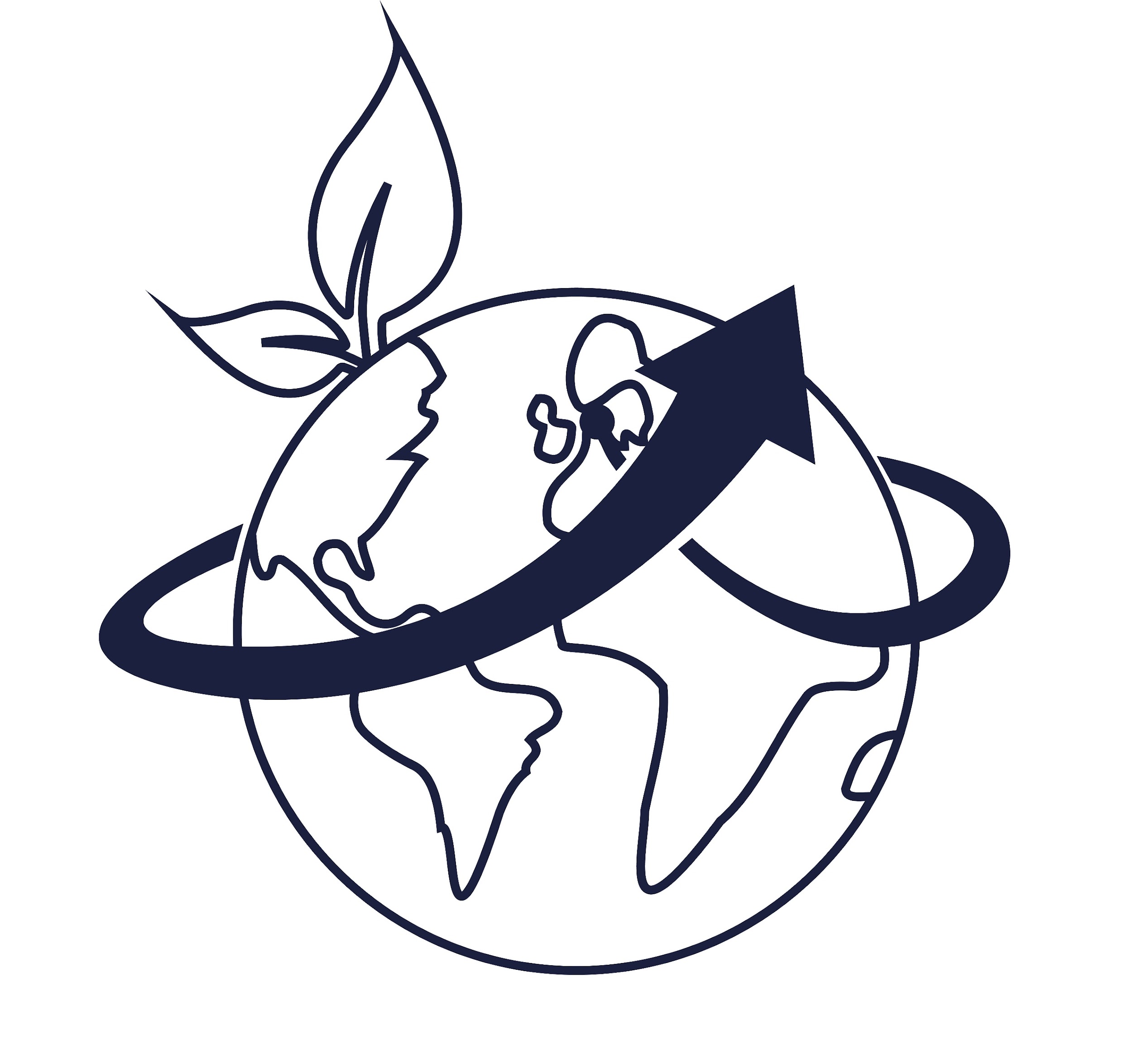 Fremlæggelse af årsregnskab og revisionsberetning (årsrapport) 
v. Lisbeth Hove Vibestrup. 
4.1. Godkendelse af årsrapport
nben.dk
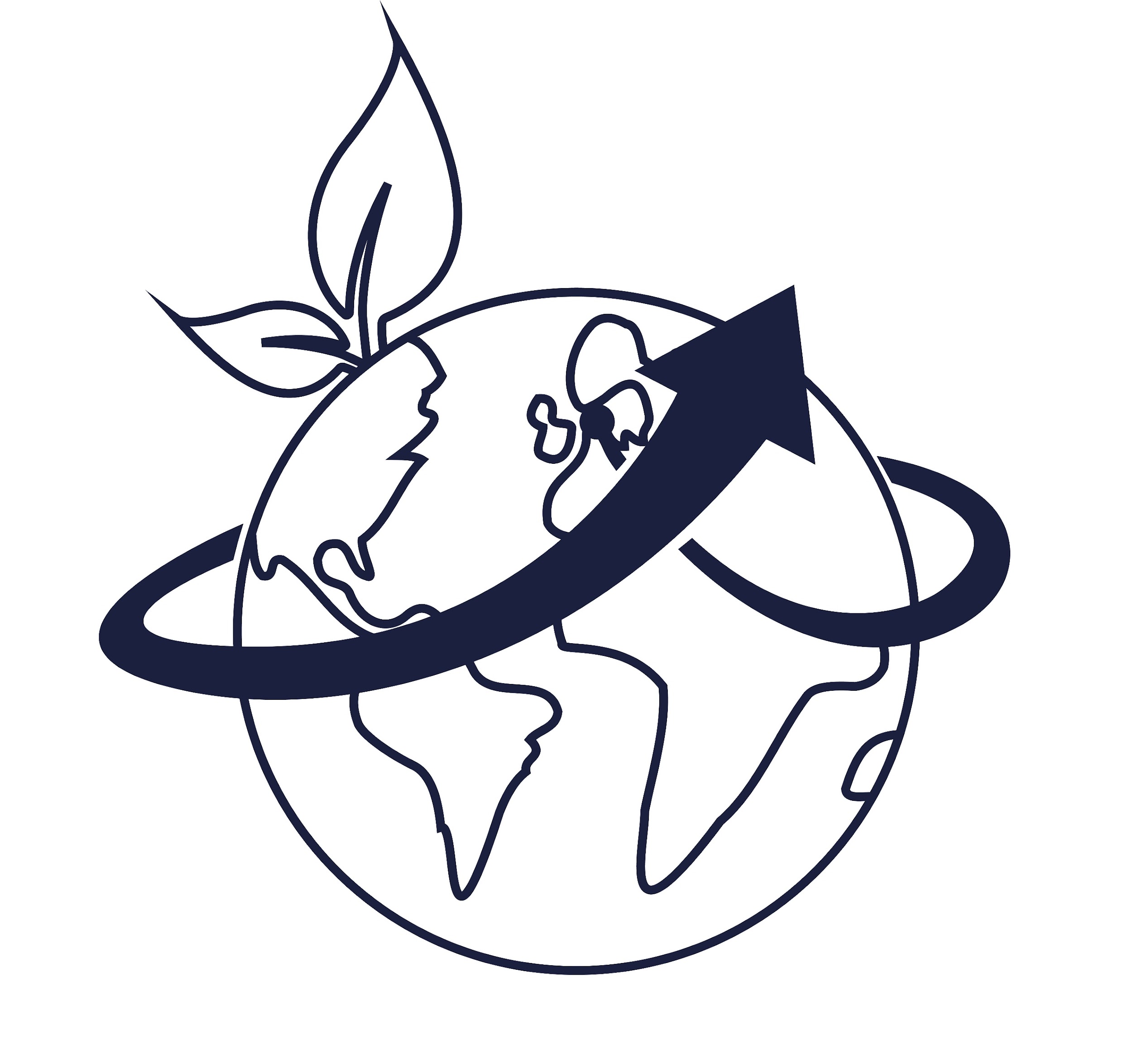 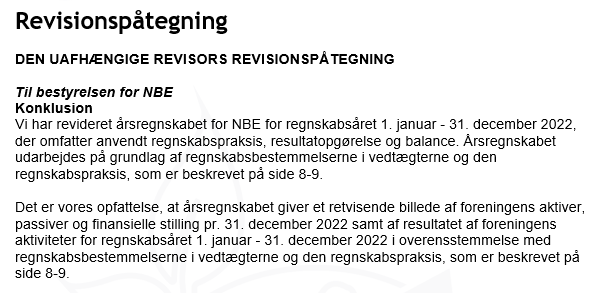 nben.dk
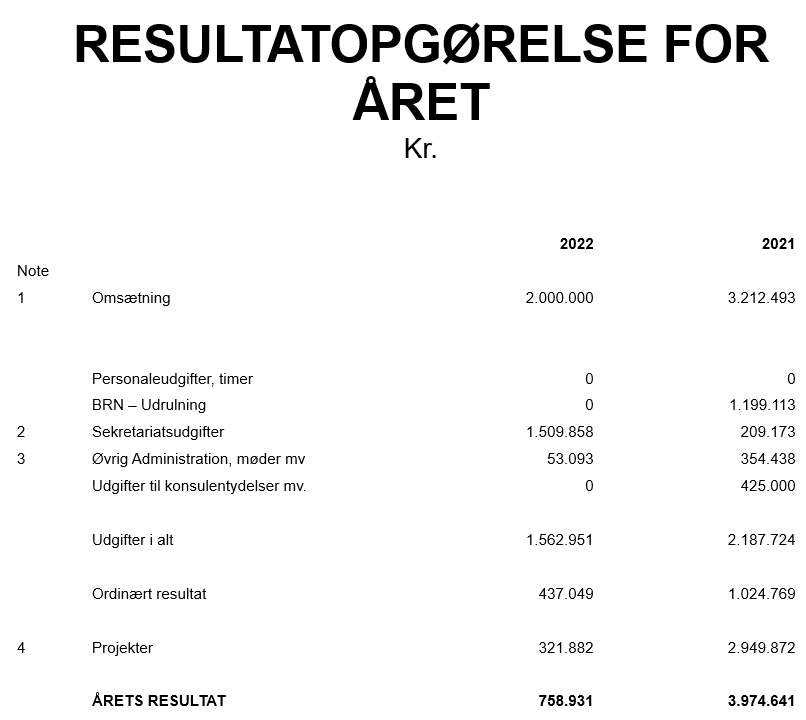 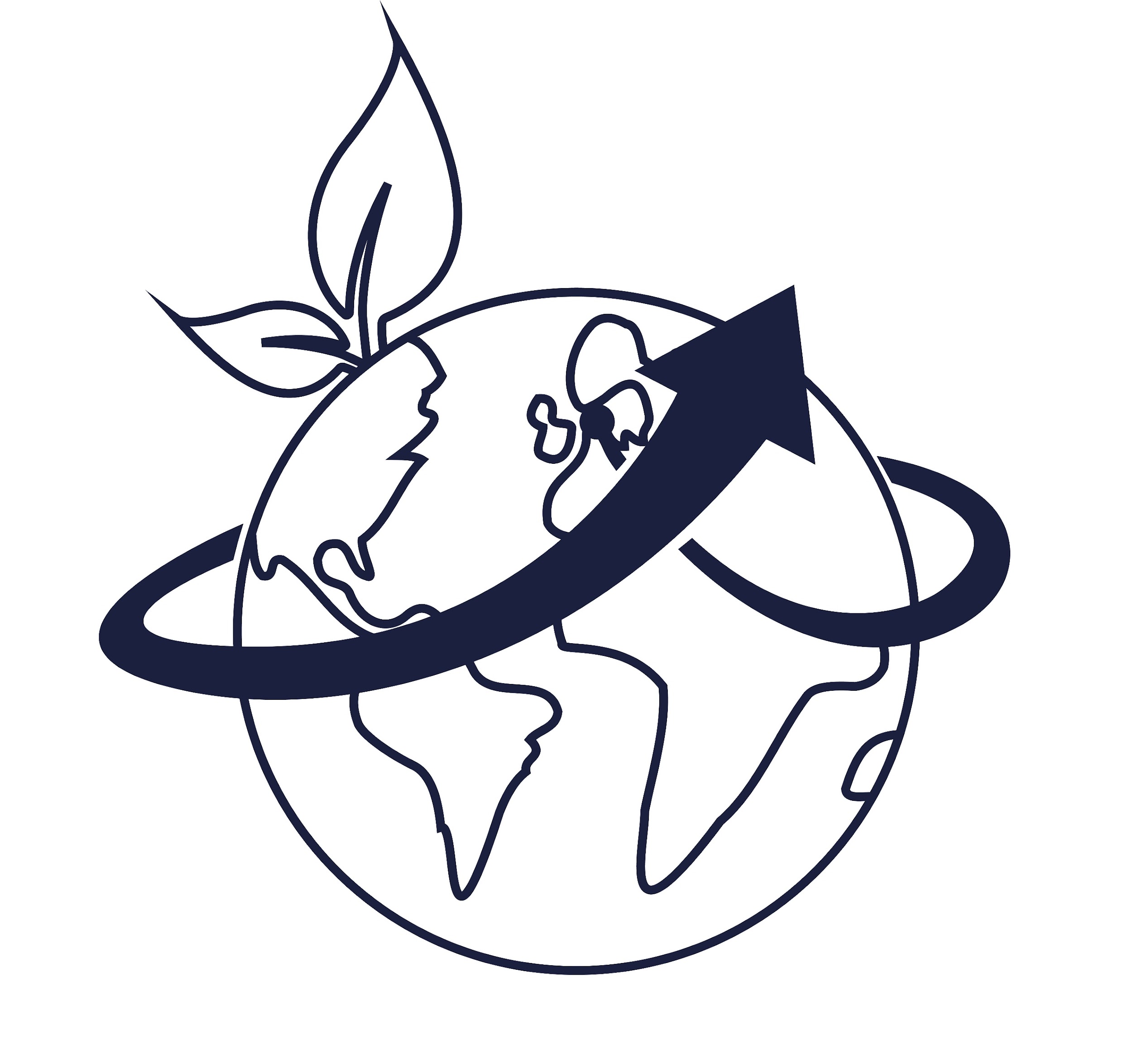 nben.dk
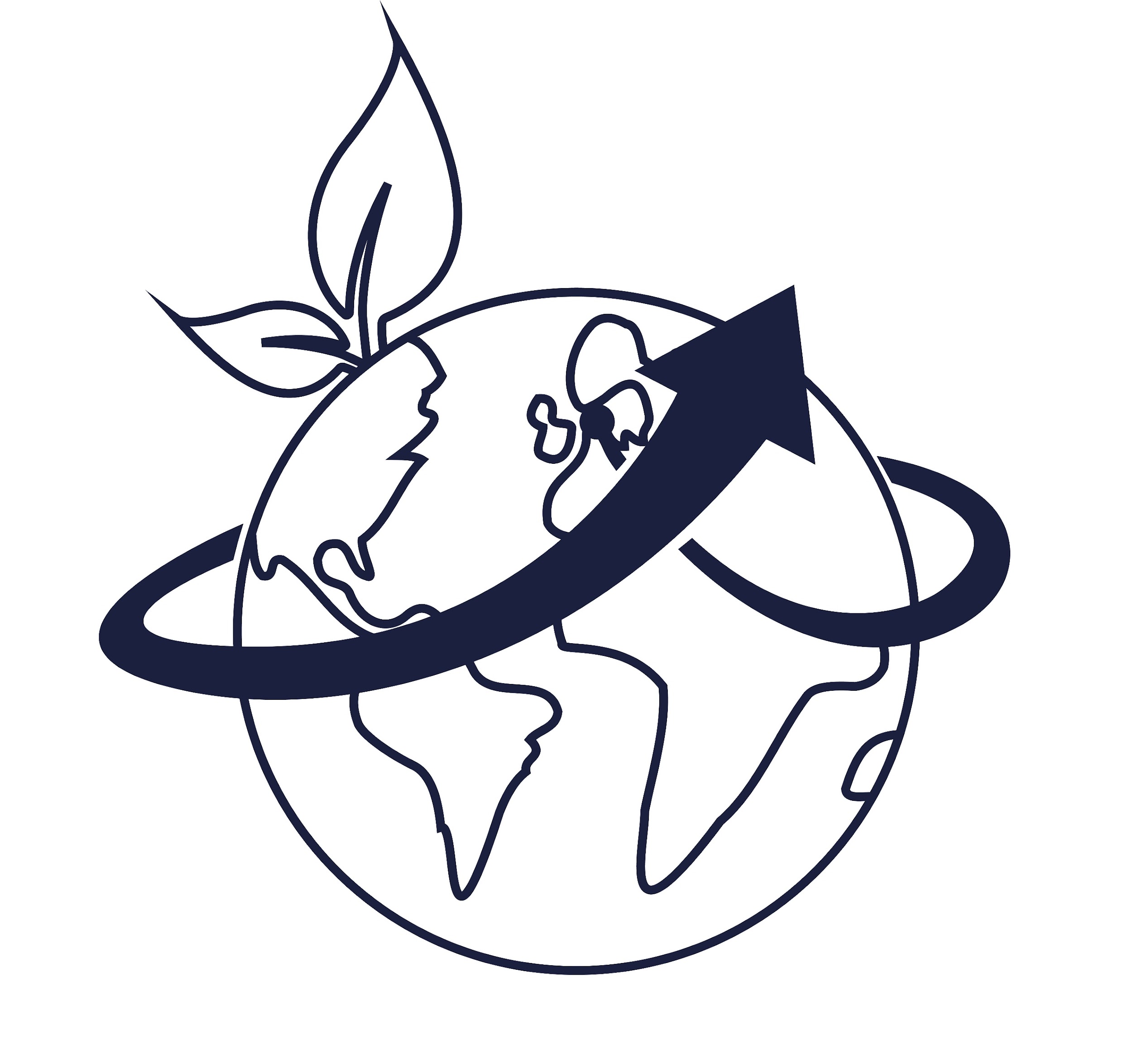 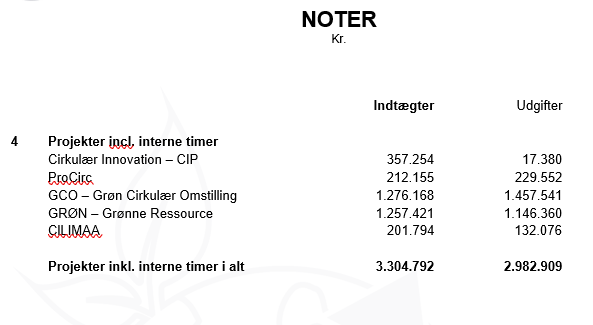 nben.dk
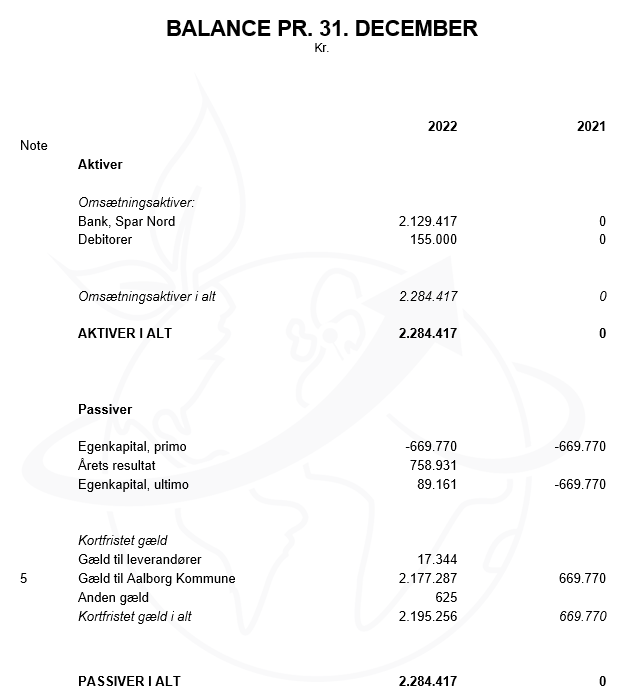 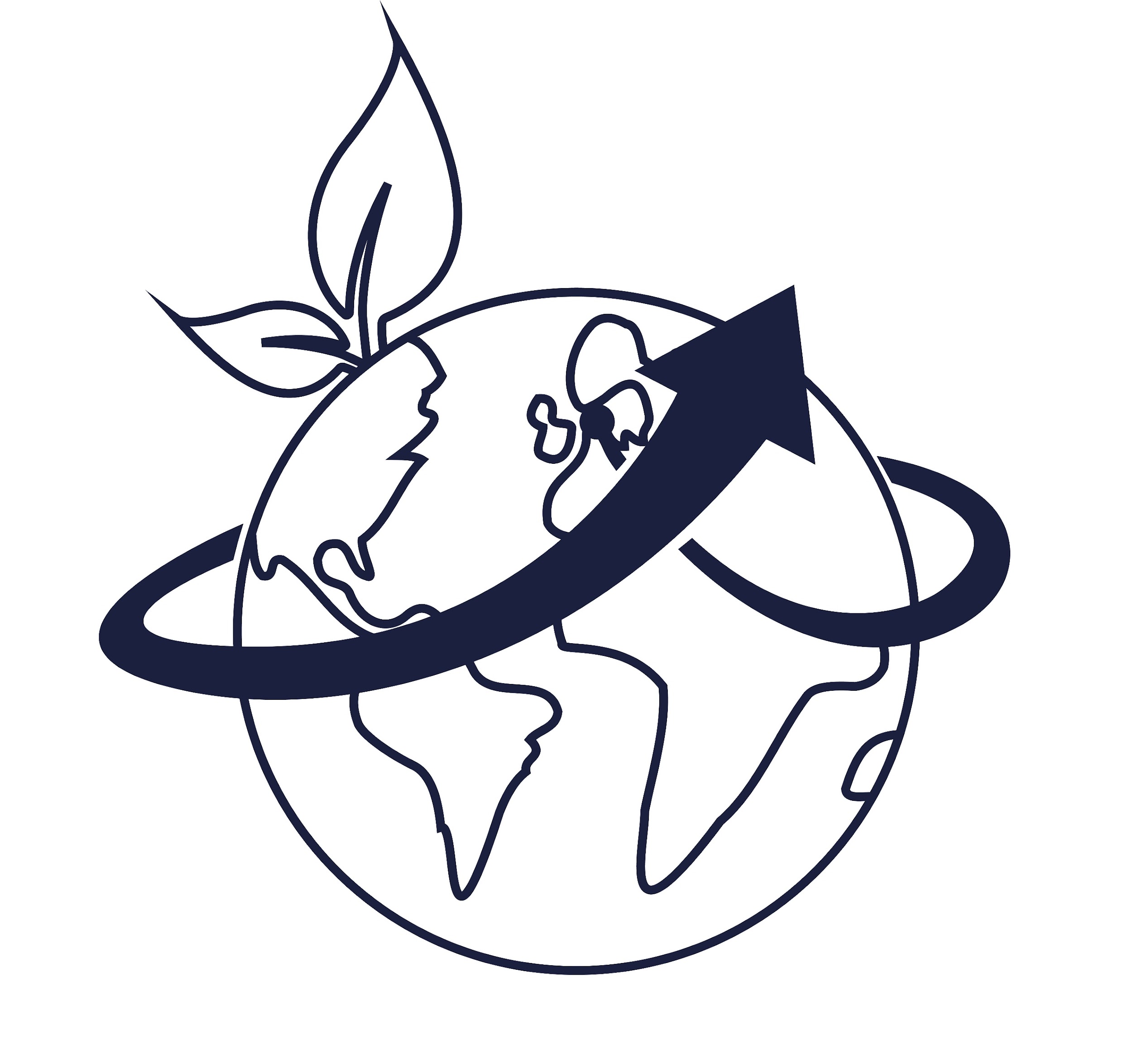 nben.dk
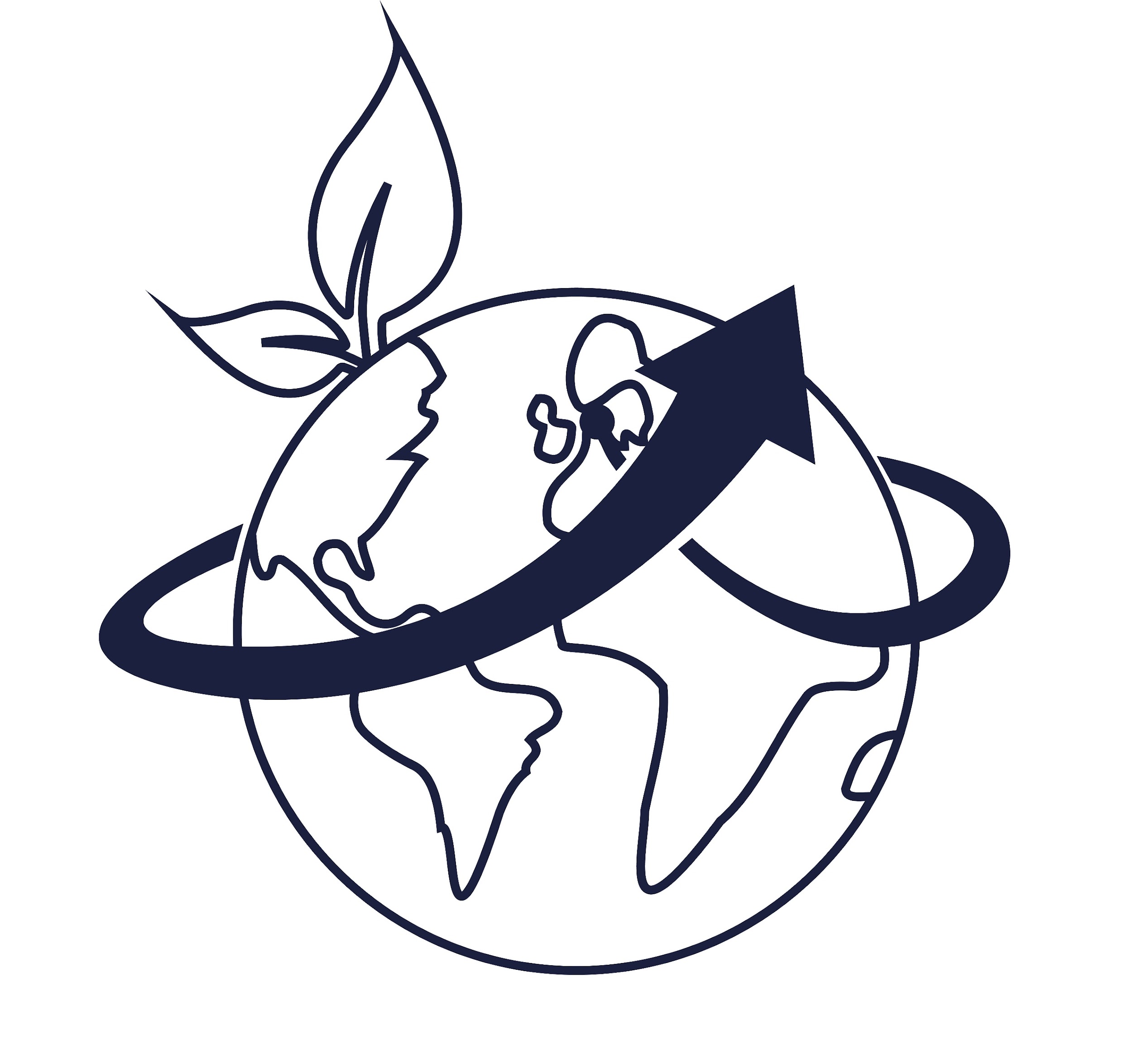 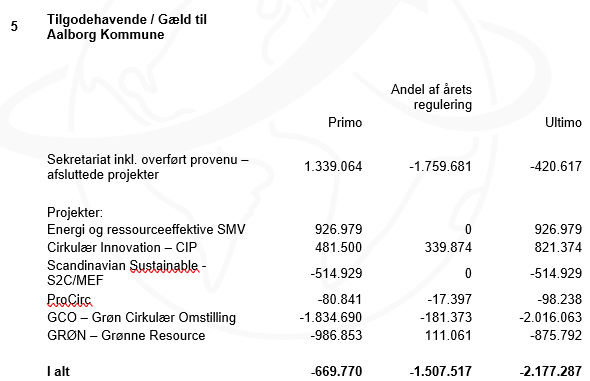 nben.dk
5. Budget for 2023
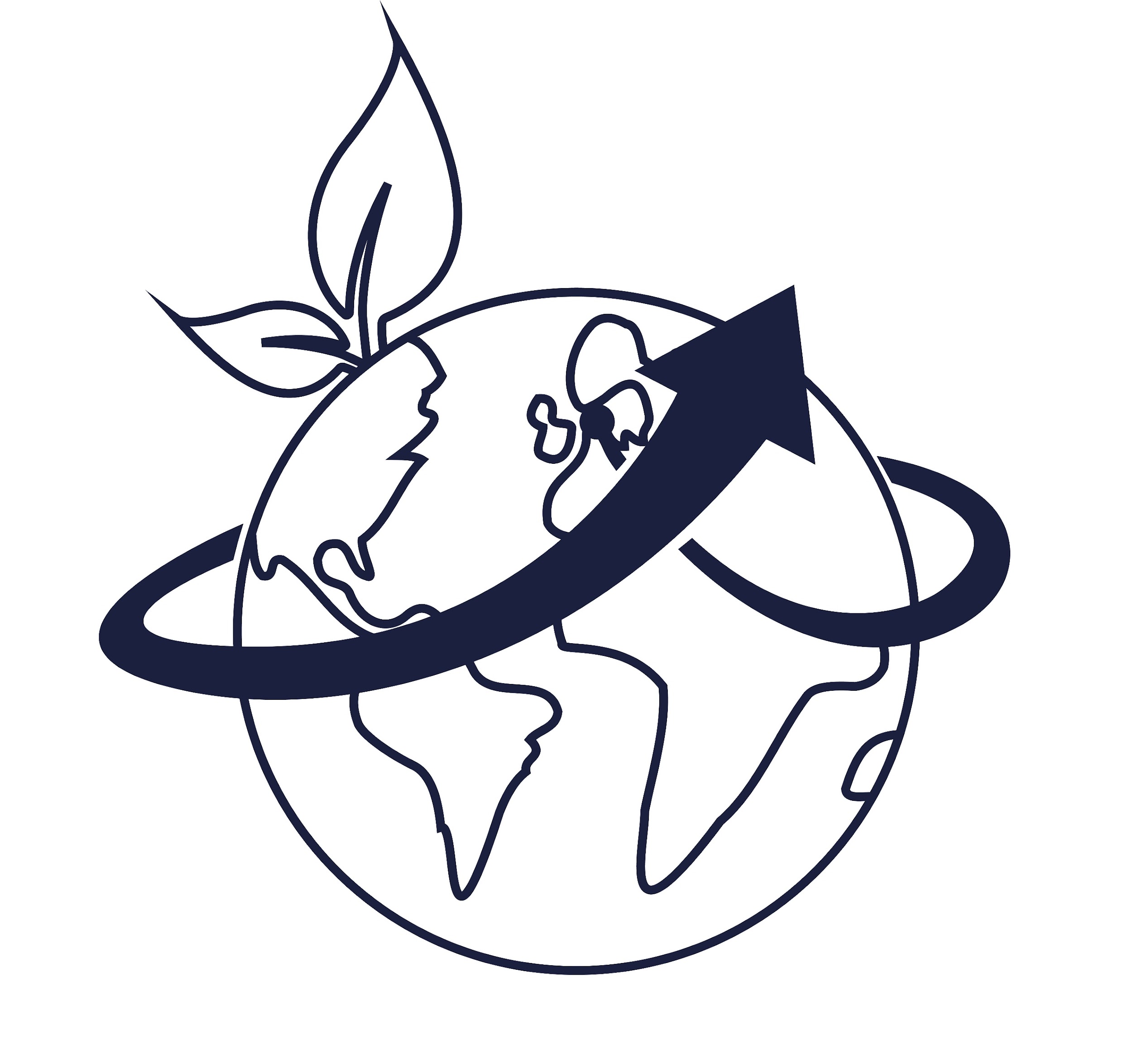 5. Præsentation af budget for 2023	
5.1. Medlemskontingent
Skal kontingent fortsætte på sit nuværende niveau?
5.2. Godkendelse af budget og kontingent
nben.dk
Budget for 2023
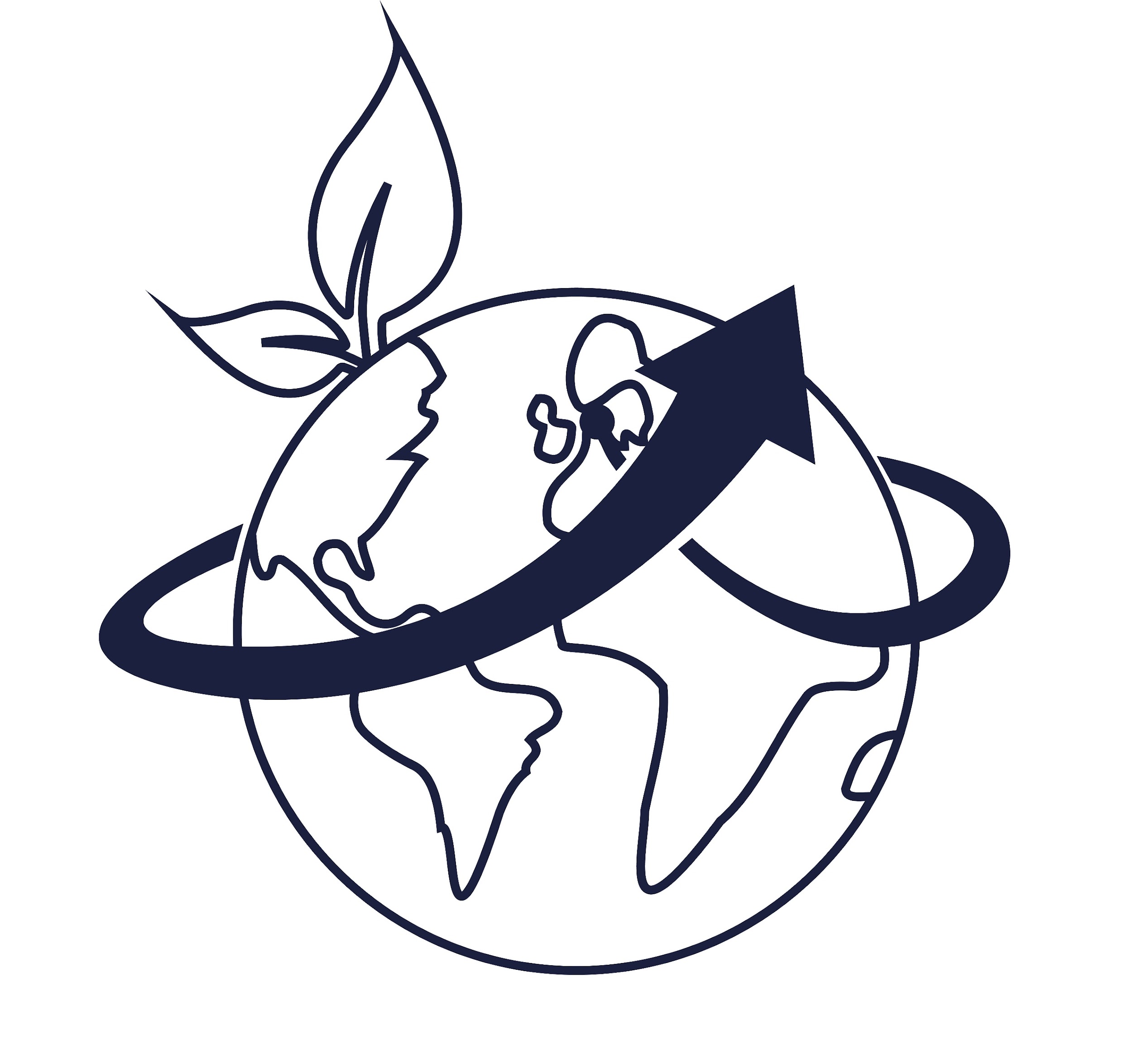 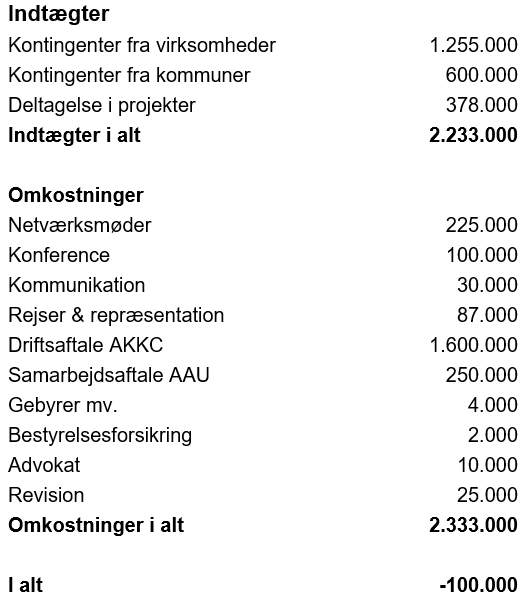 nben.dk
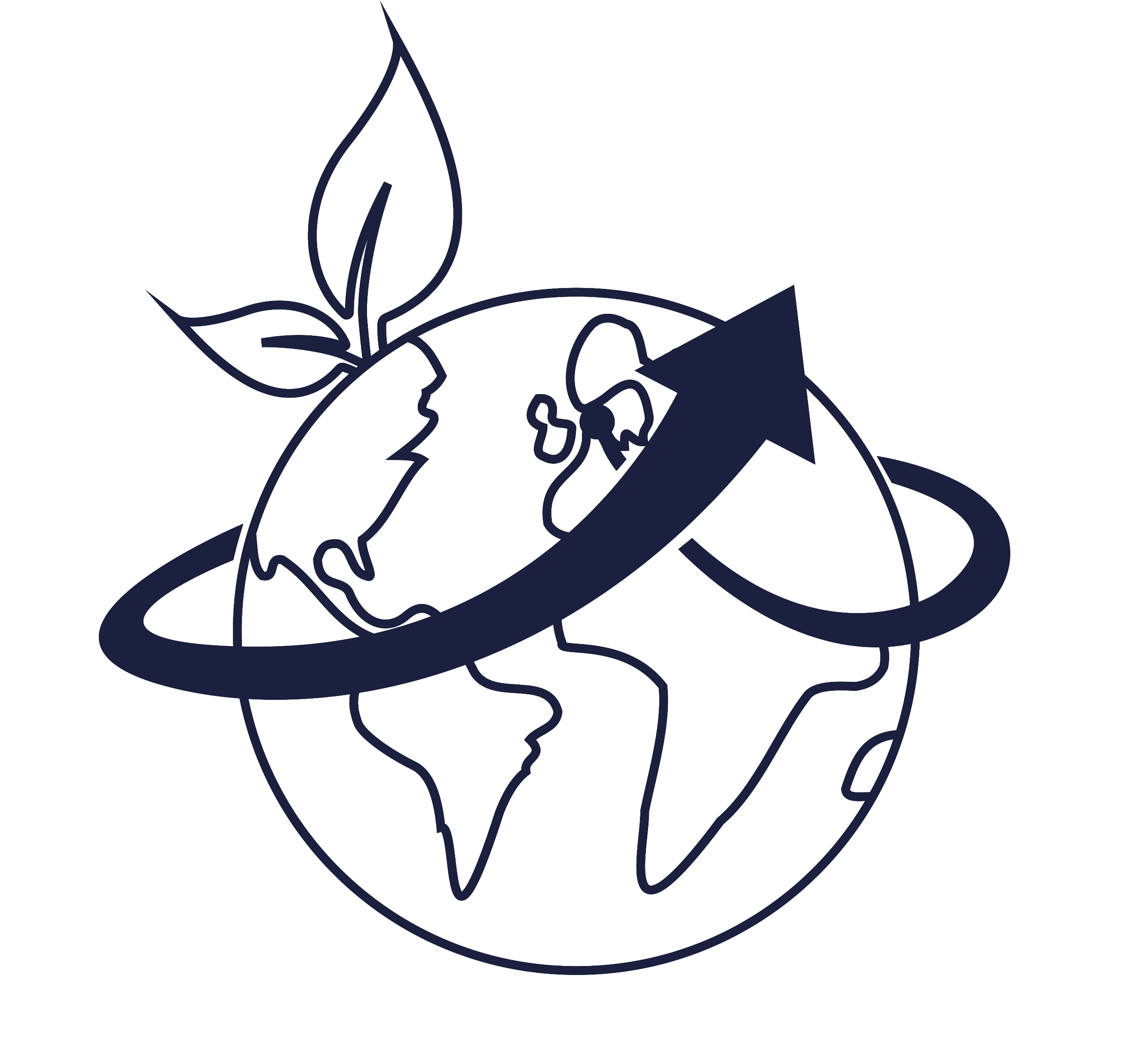 PAUSEvi ses om 10 minutter!
6. Forslag
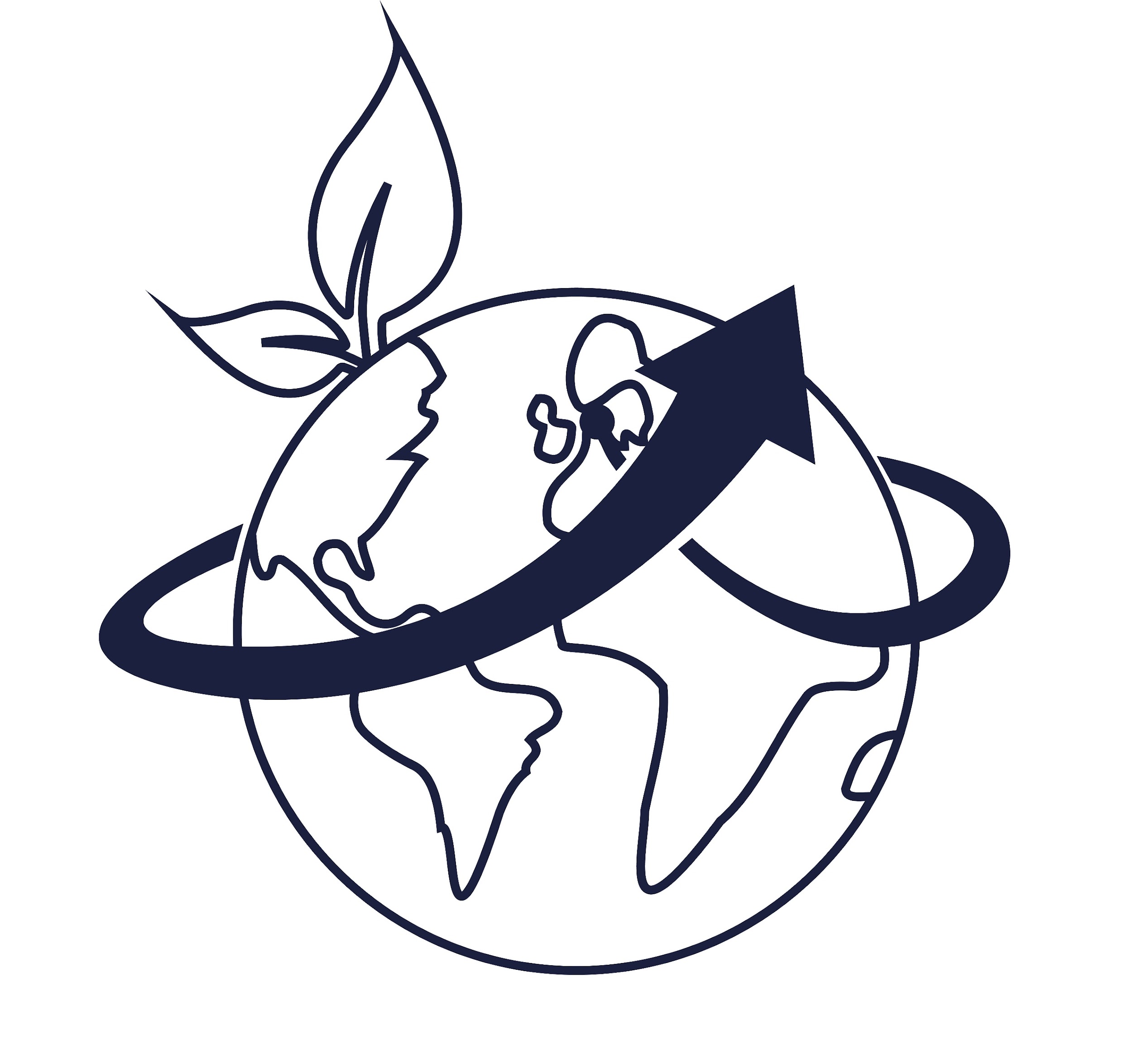 6.1. Projekter i NBE Præsentation af nogle af de projekter, NBE har og er med i, fortalt af- Mette Larsen, fra Klimaalliancen Aalborg - Jens Askehave, fra Askehave & Askehave
nben.dk
[Speaker Notes: Punkt 6.1. Jens Askehave og Mette Larsen siger noget om de projekter, de har været med i.]
6.2. Præsentation af strategi
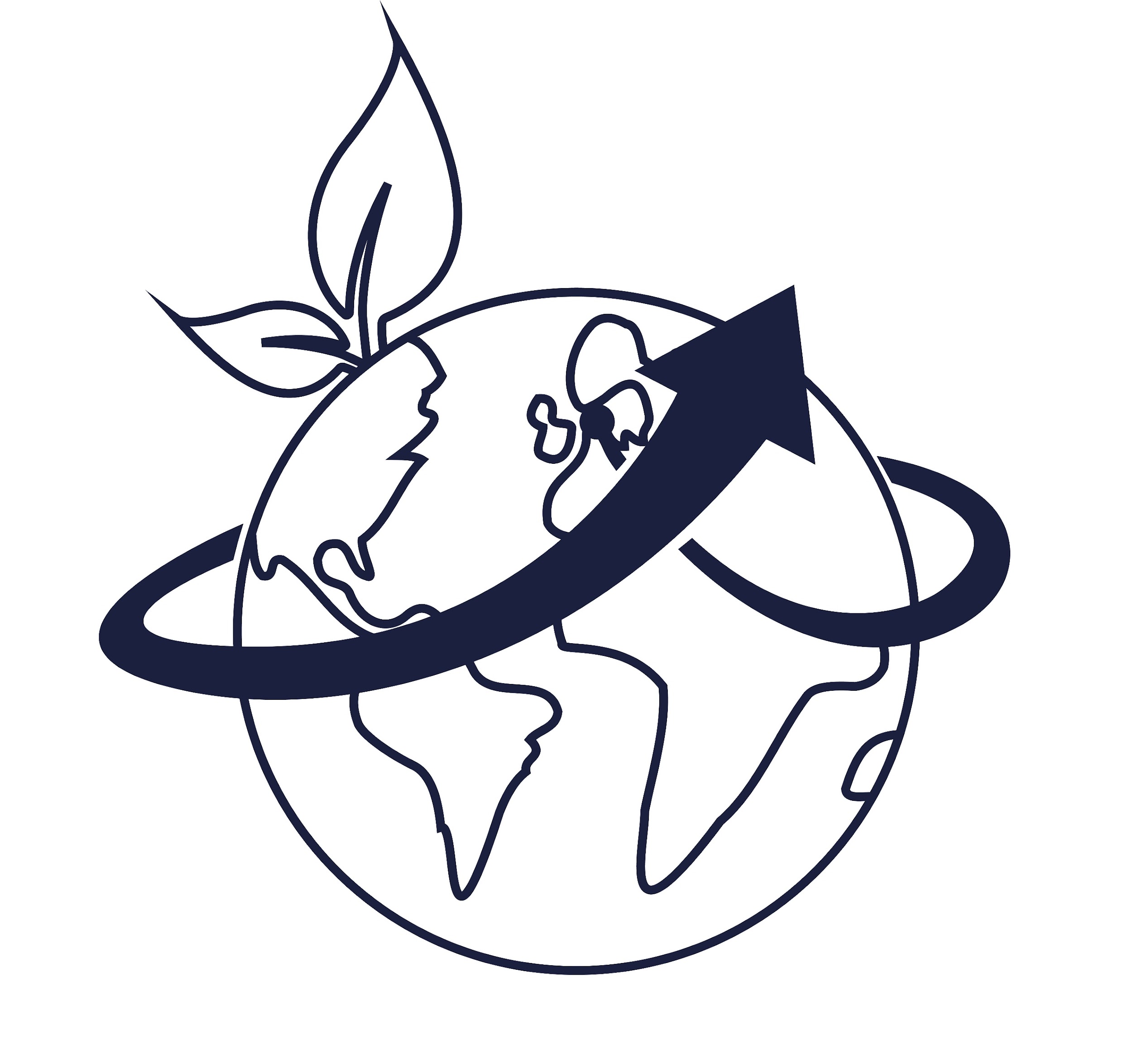 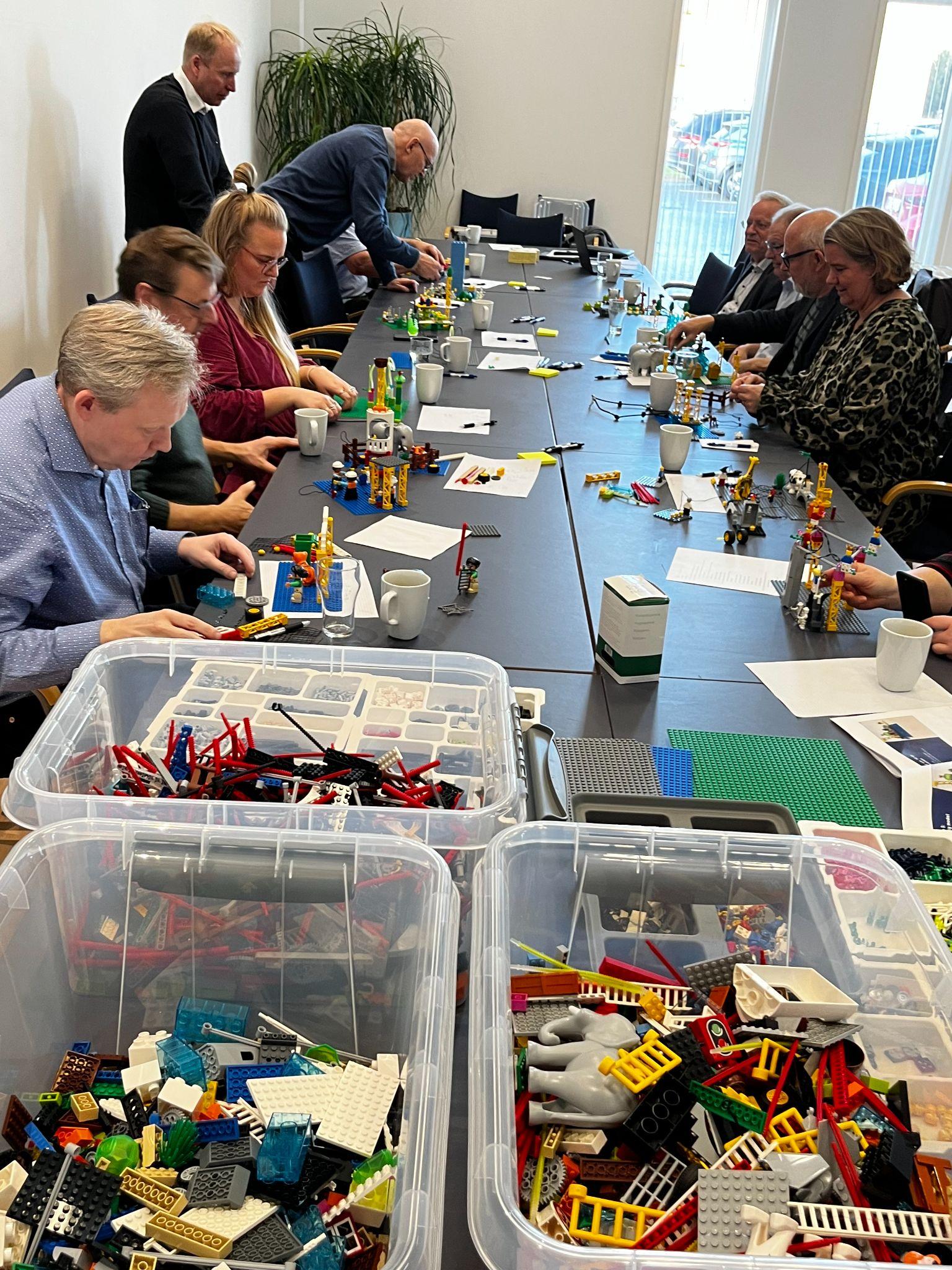 Fra et hav af klodser til en samlet strategi

Strategiworkshop for NBEs bestyrelse d. 10. januar 2023.
Metode: LEGO Serious Play
Definering af vigtigste aktører, kerneopgaver og fokusområder
En demokratisk og inspirerende proces
nben.dk
[Speaker Notes: Mette Mosgaard]
6.2. Præsentation af strategi
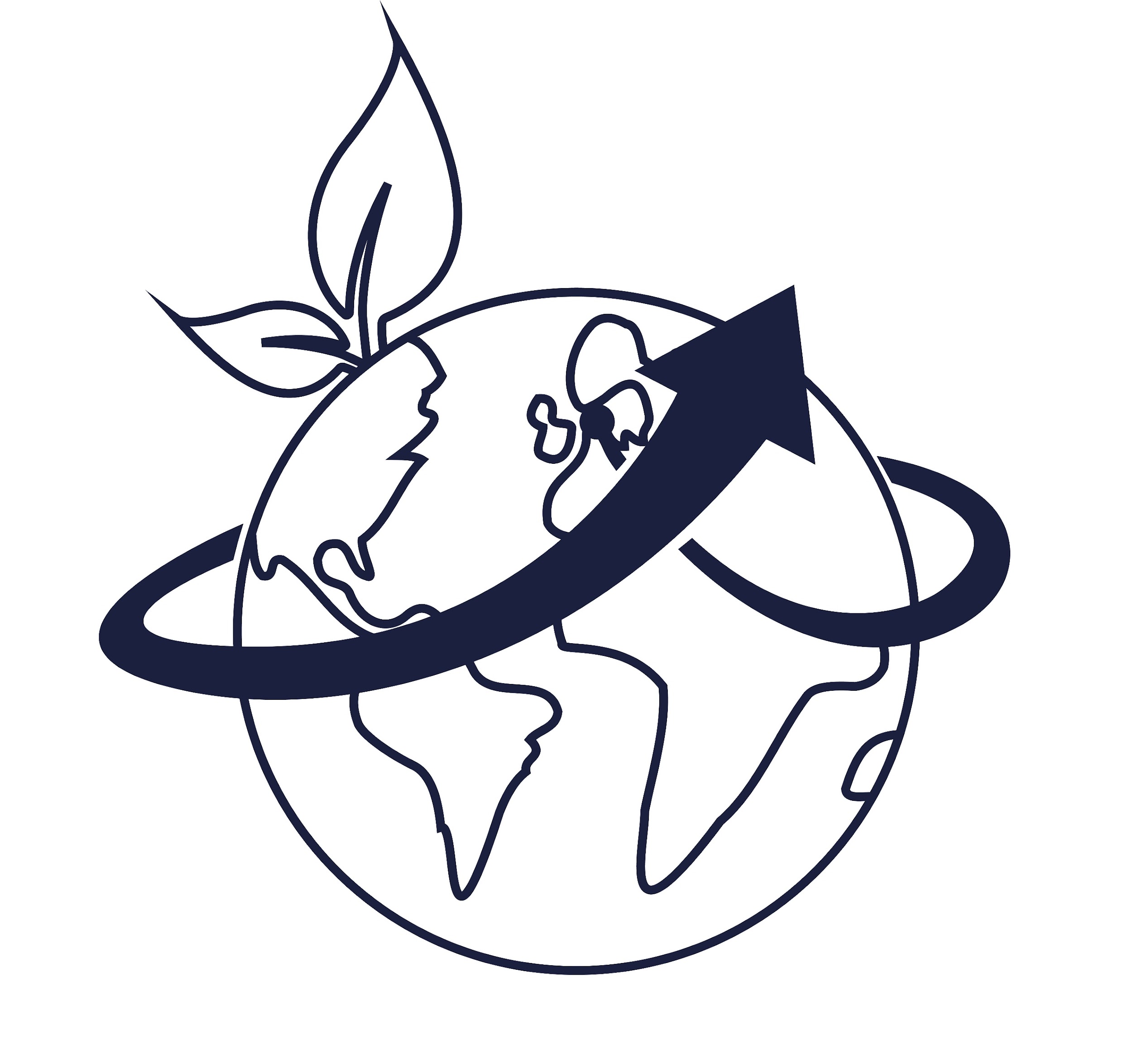 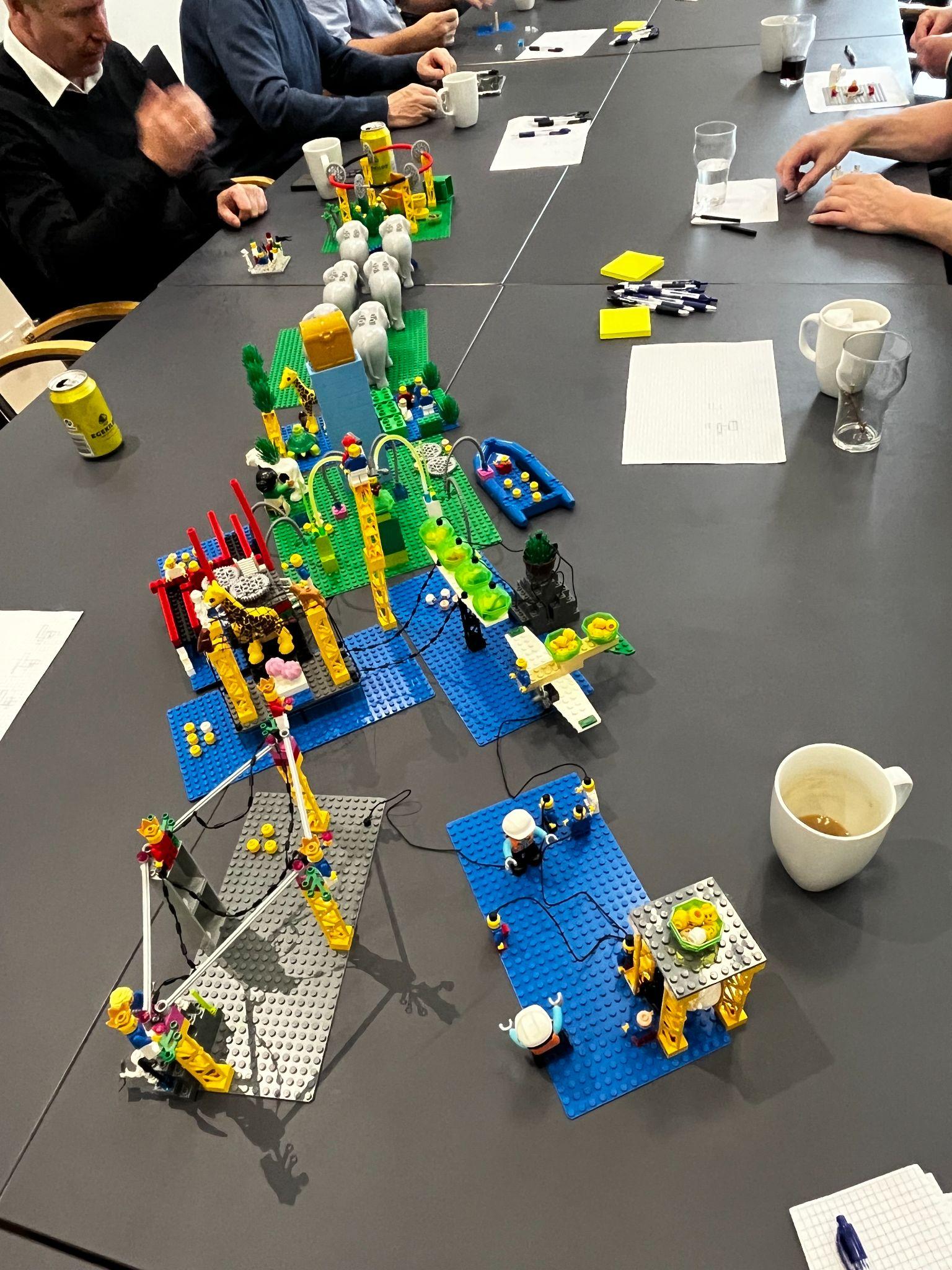 Strategi 2023-2027

NBEs arbejde vil, de næste fire år, hvile på følgende 4 faglige søjler:
Cirkulær økonomi og bæredygtig omstilling, der baseres på konkrete løsninger.
Nordjylland som en cirkulær og bæredygtig region.
Samarbejde og partnerskaber på tværs af brancher og netværk. 
NordDanmark går foran med udveksling af viden og ressourcer.
nben.dk
[Speaker Notes: Mette Mosgaard]
6.2. Præsentation af strategi
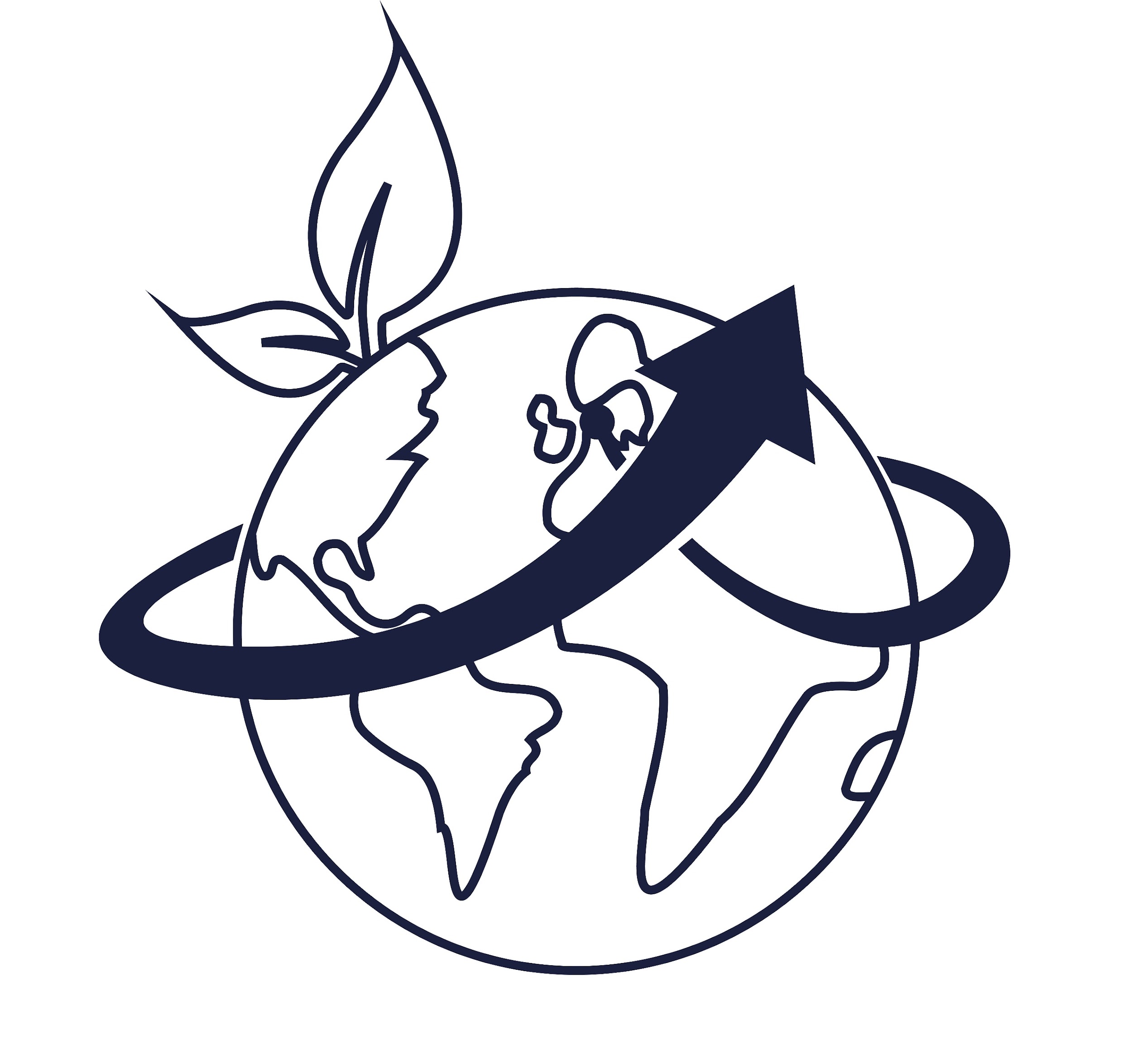 Nye tiltag for NBE

NBE er netværket for alle, der vil den grønne omstilling og samfundsansvaret. 
Et bredere fokus for øget cirkularitet og flere værdifulde partnerskaber.
40% af arrangementerne skal afholdes uden for Aalborg. 
Øget fokus på NBE som vidensdelings- og inspirationsplatform.
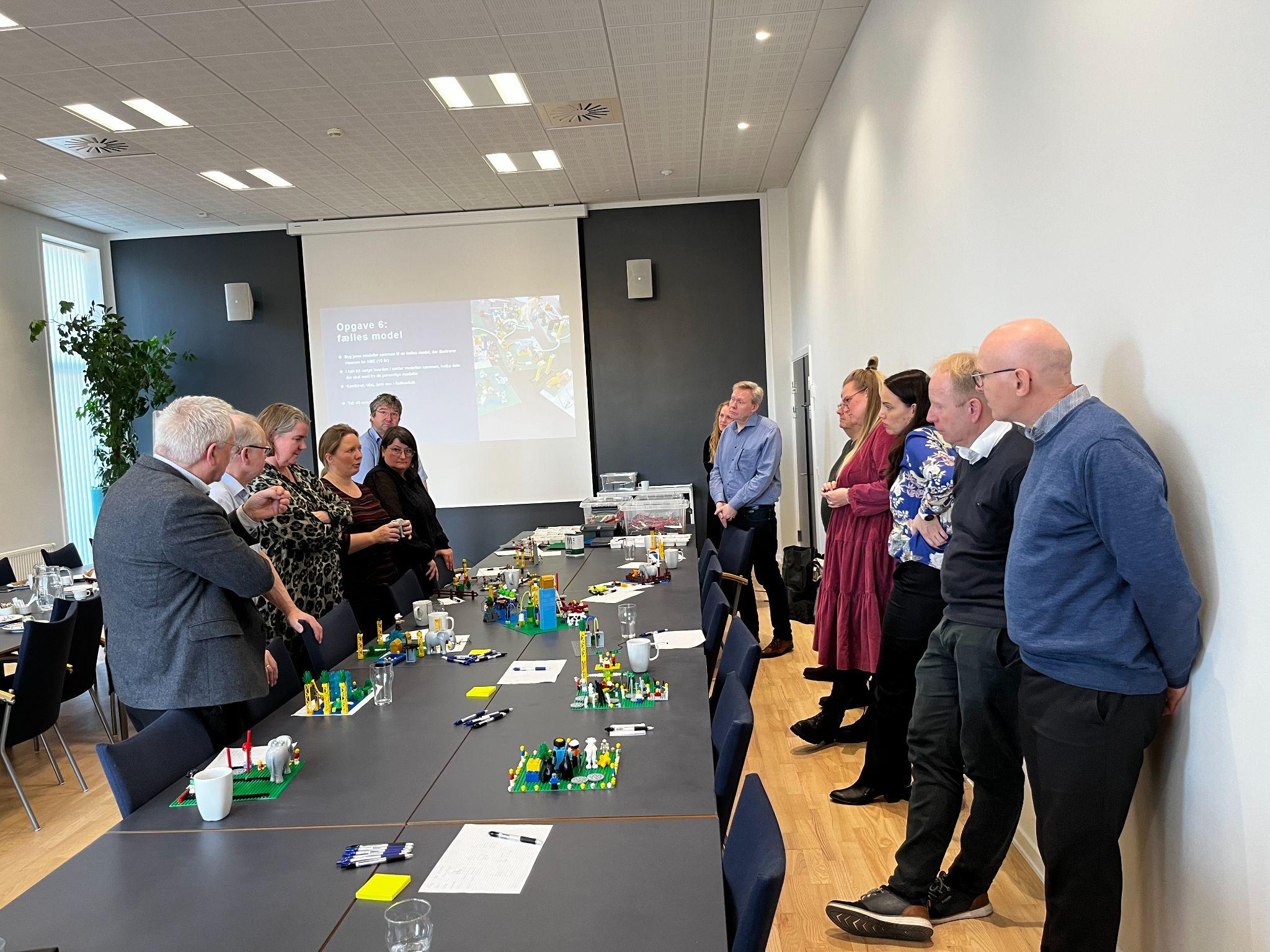 nben.dk
[Speaker Notes: Mette Mosgaard]
6.3. Optagelse af nye partnere/medlemmer
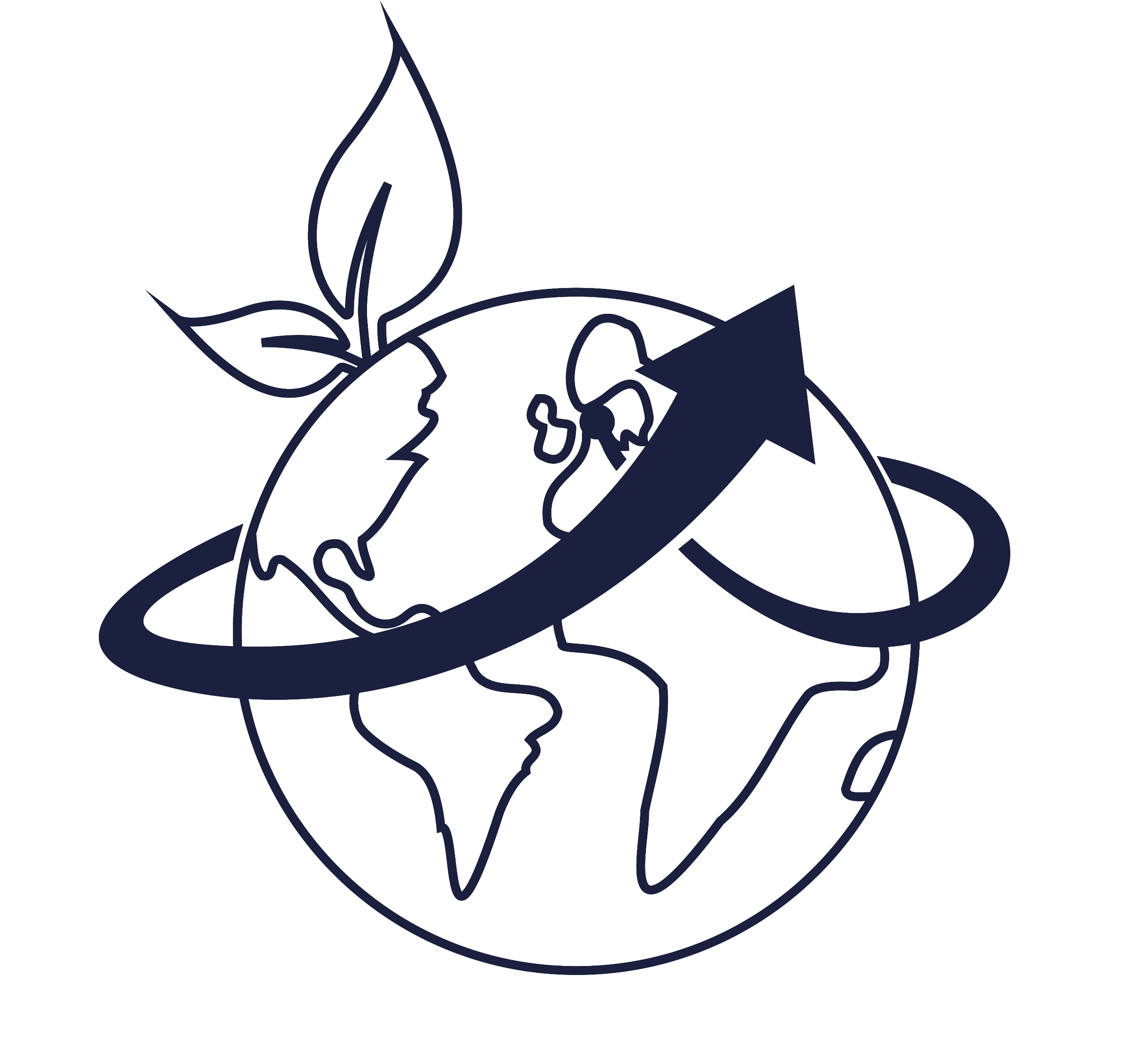 6.3. Optagelse af nye partnere/medlemmer
nben.dk
[Speaker Notes: Erhvervshus Nordjylland med ind i bestyrelsen?
Line Boel]
7. Valg af bestyrelsesmedlemmer
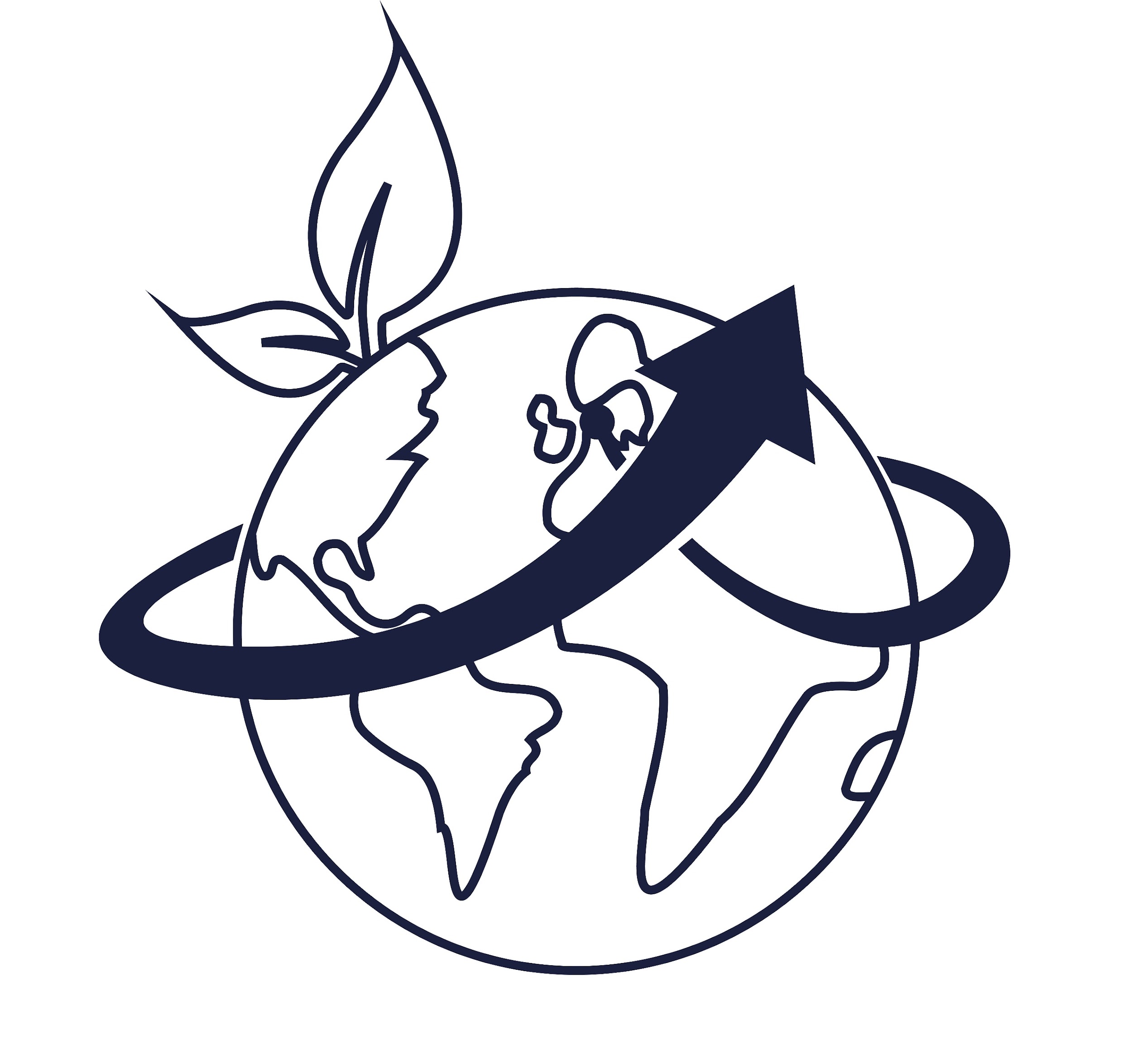 På valg er: 
Kurt Nedergaard, Gabriel – genvalg
Jens Højer, Højer Møbler - genvalg
Jens Askehave, Askehave & Askehave - genvalg
Kim Nørgaard, MAN Energy Solutions – genvalg 
LEDIG PLADS
nben.dk
[Speaker Notes: §10.b. Blandt foreningens medlemmer (gruppe 1 og 2) vælges 8-10 medlemmer (virksomhedsledere) til bestyrelsen. De vælges for 2 år ad gangen. Deltagelse i bestyrelsen af de særlige medlemmer (fx kommuner) aftales individuelt efter godkendelse af bestyrelsen.

Tine Bork, fra Bleschu/Care by Nature, stiller op til den ledige plads (måske). 

Bliver pladsen ikke taget, så er det også ok.]
8. Eventuelt
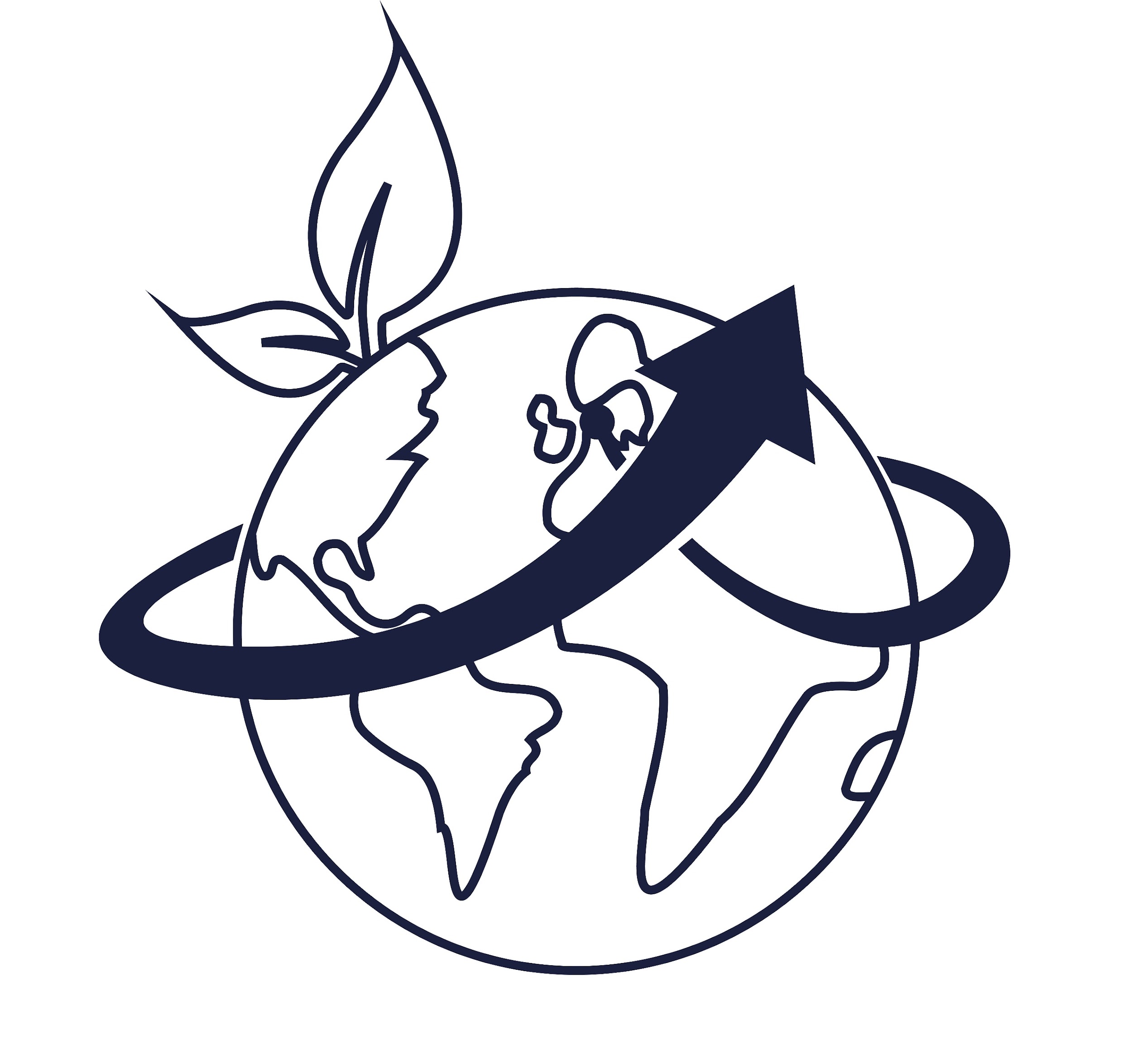 Er der nogle kommentarer eller spørgsmål til generalforsamlingen?
nben.dk
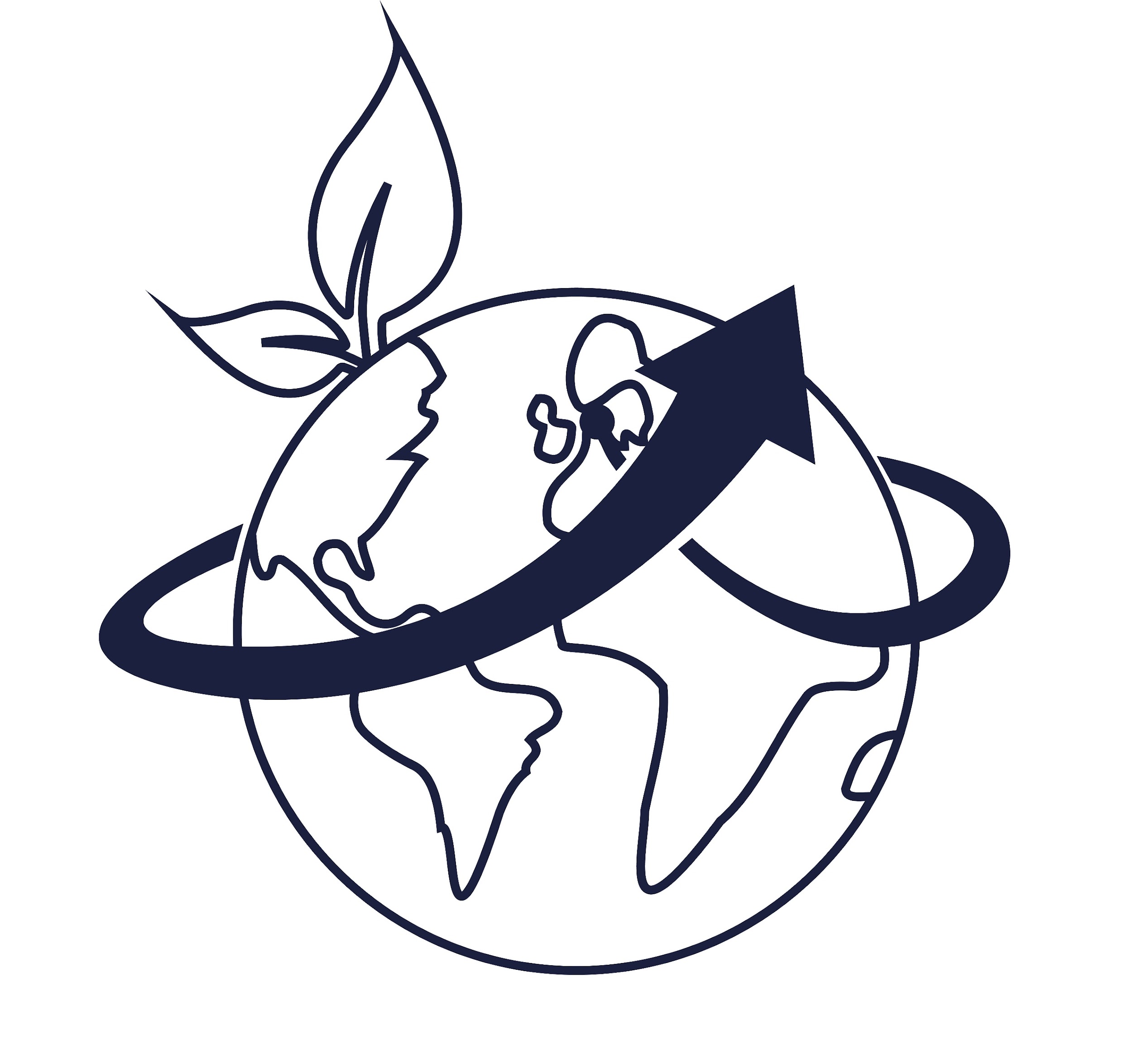 Tak for i dag
nben.dk